Good morning Year 6! 


Let’s start with a warm-up, and do our Daily Ten mental maths. Level 6-> Ones and Tenths Minus Tenths, today. Set the timer at a speed that’s suitable for you. 
https://www.topmarks.co.uk/maths-games/daily10  

Here are your maths slides for Friday 22nd January. We will be looking at equivalent fractions, decimals and percentages. Before you begin, watch this short tutorial first:
https://vimeo.com/492474663 

Remember that some of these new objectives are challenging, and we would usually discuss them together as a class. Please email us at year6home@heddon-school.co.uk if you need any help or want to ask any questions. 

You are all doing an amazing job. Keep up the super work! ☺
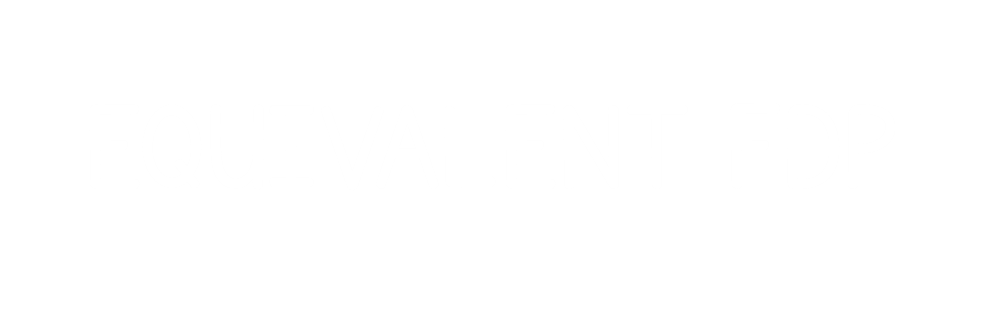 1a) What percentage of the
	 hundred square is shaded?

  b) What fraction on the hundred
       square is shaded?



2a) What percentage of the bar model is shaded?

   b) What fraction of the bar model is shaded?
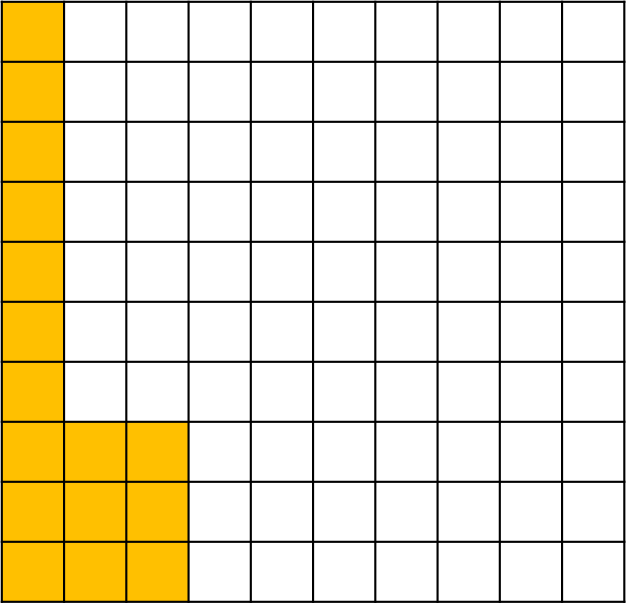 1a) What percentage of the
	 hundred square is shaded?

  b) What fraction on the hundred
       square is shaded?



2a) What percentage of the bar model is shaded?

   b) What fraction of the bar model is shaded?
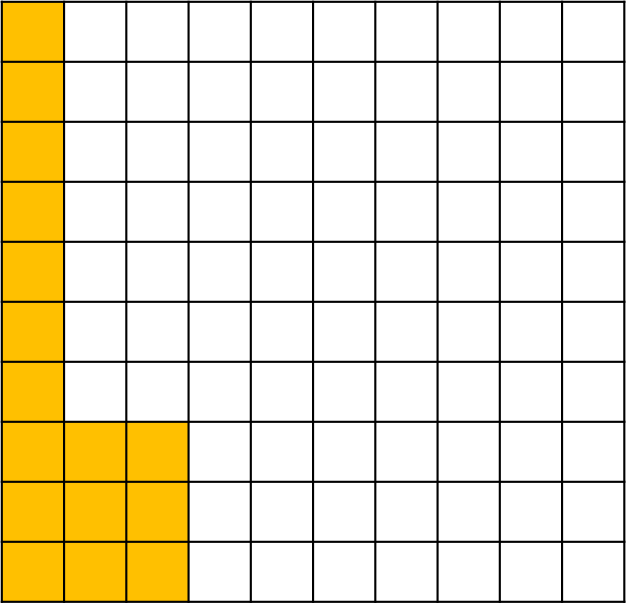 16 %
10%
85 %
Let’s recap…
1 %
10 %
percentage
‘out of’
‘one hundred’
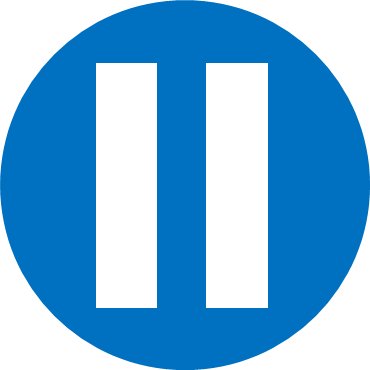 Have a think
56 %
%
0 . 56
56
c
5 tenths and 6 hundredths
56 hundredths
out of one hundred
0.
0 . 97
97 %
33 %
0 . 33
c
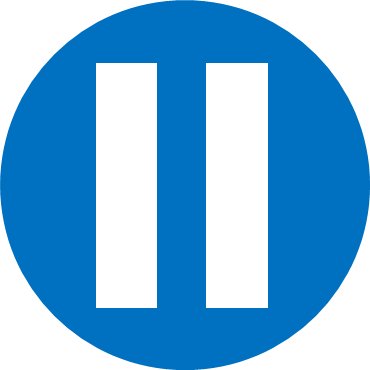 Have a think
80 %
0
0 . 8
c
0 . 75
75 %
30 %
0 . 3
0
c
Convert 9 % and 0.3 into fractions, decimals and percentages.
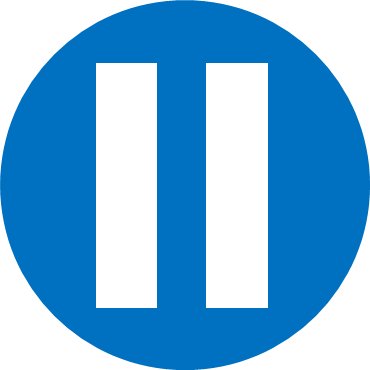 Have a think
0.3
9 %
Have a go at questions 1 - 4 on the worksheet
Four children were completing some maths work.
Put the children in order of who got the most correct.
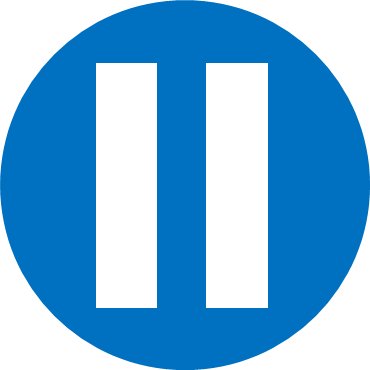 Have a think
F			D			P
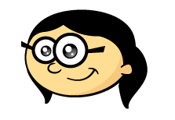 0.85
85 %
2nd
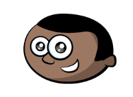 84 % correct
0.84
84 %
3rd
0.8 correct
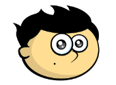 0
0.8
80 %
4th
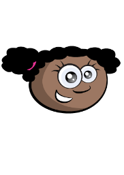 12 % incorrect
0.88
88 %
88 % correct
1st
I’m thinking of a fraction – can you guess what it is?
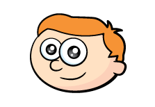 - It is less than 73 %
- It is greater than 0.4
- It has a denominator of 5
20%
40%
60%
80%
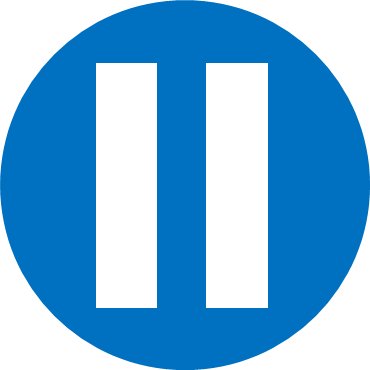 Have a think
0.2
0
0.4
0.6
Have a go at the rest of the questions on the worksheet
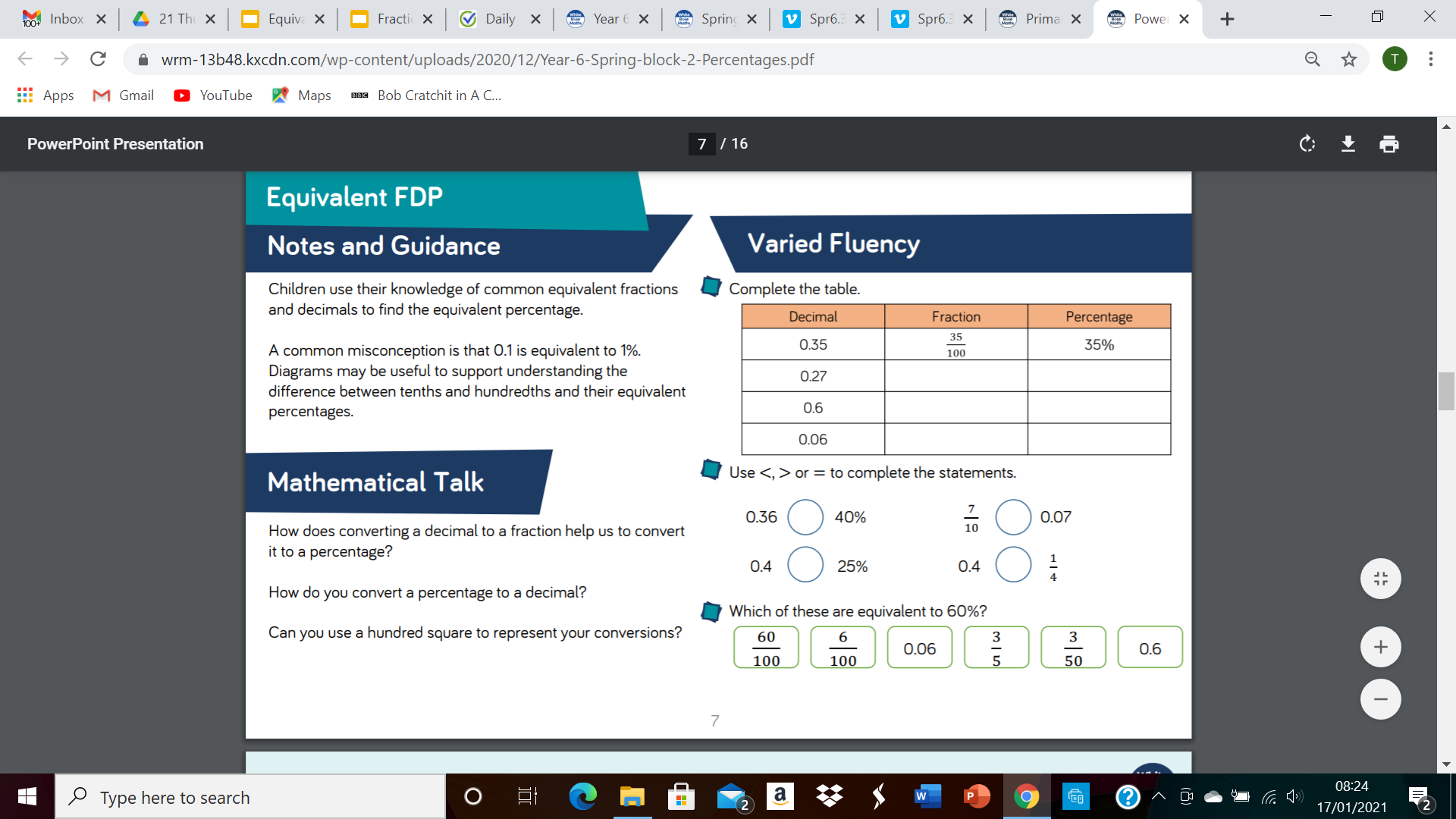 Problem solving
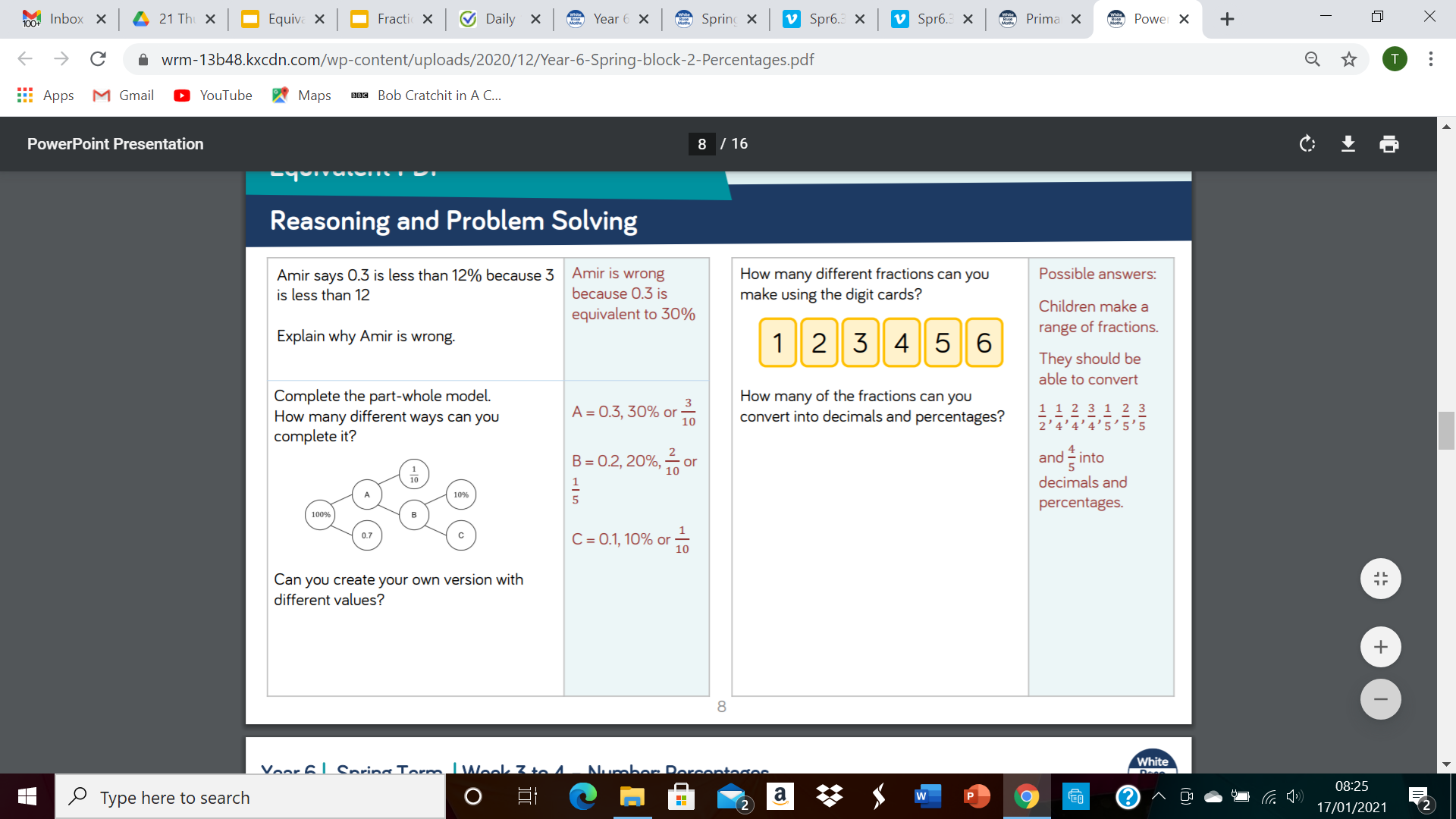 Problem solving
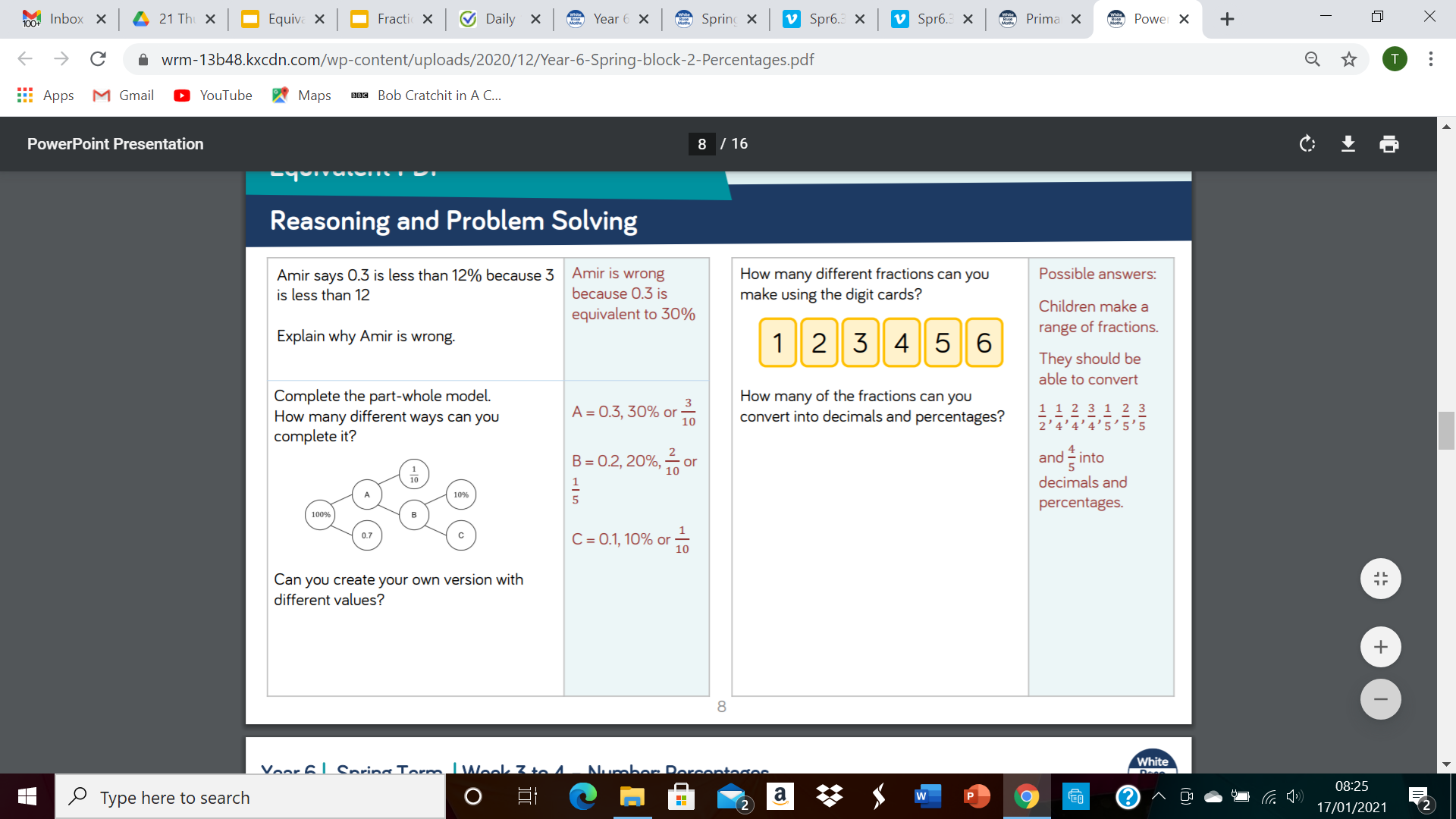